Cartel de Bienvenidos
Puedes poner cualquier frase que quieras
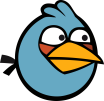 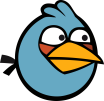 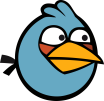 Mariano
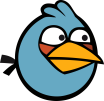 Mariano
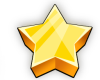 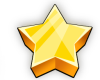 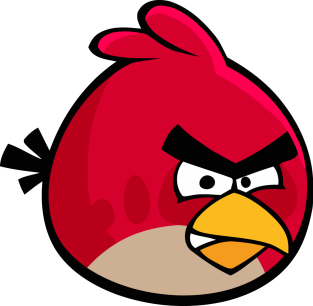 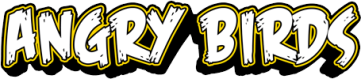 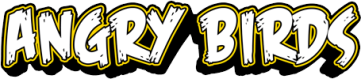 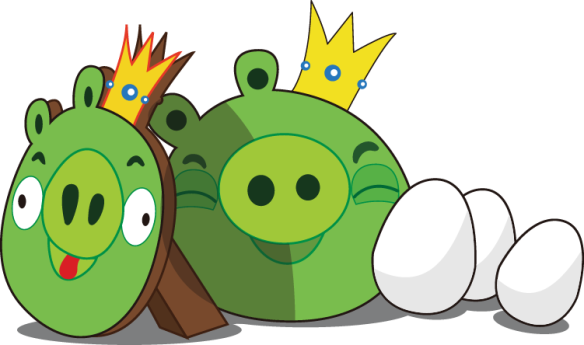 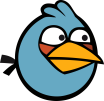 B
I
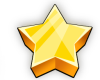 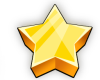 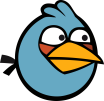 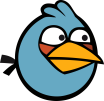 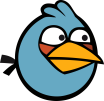 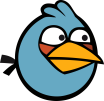 Mariano
Mariano
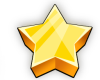 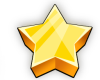 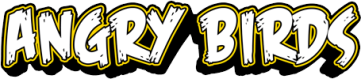 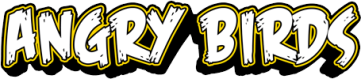 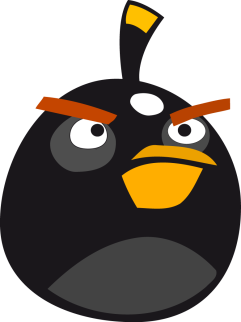 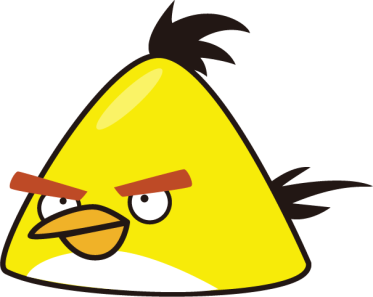 E
N
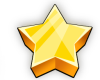 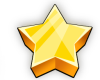 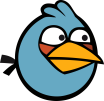 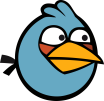 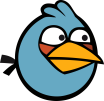 Mariano
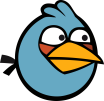 Mariano
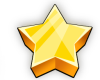 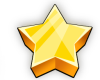 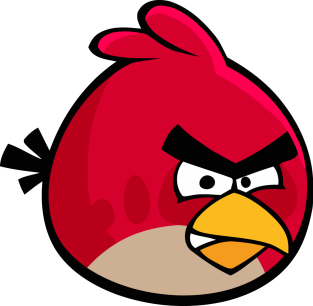 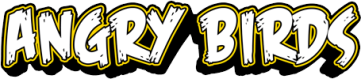 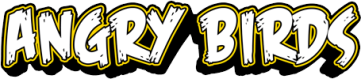 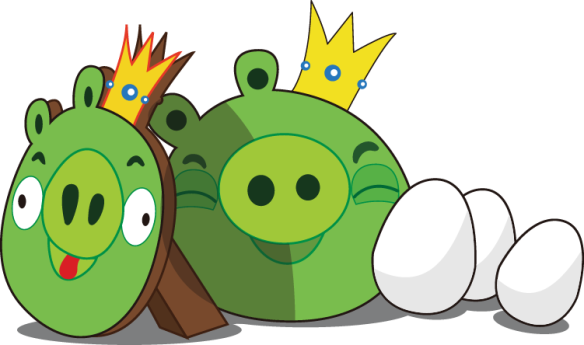 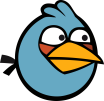 V
E
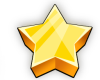 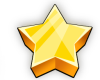 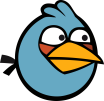 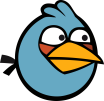 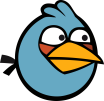 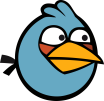 Mariano
Mariano
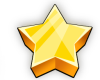 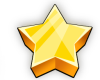 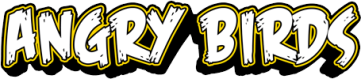 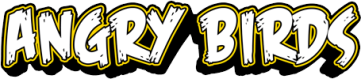 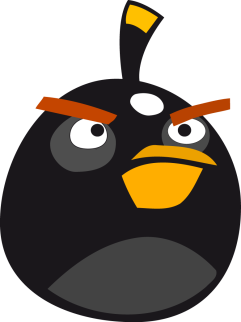 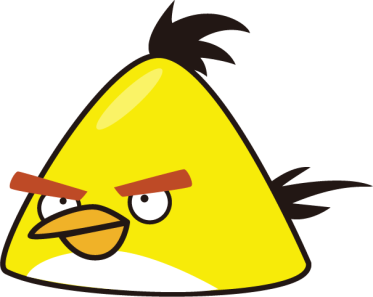 I
N
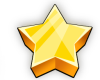 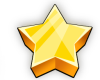 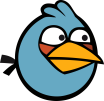 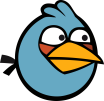 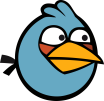 Mariano
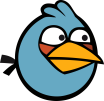 Mariano
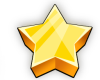 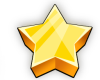 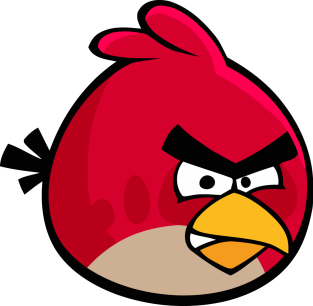 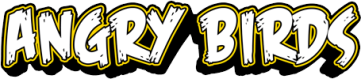 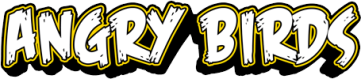 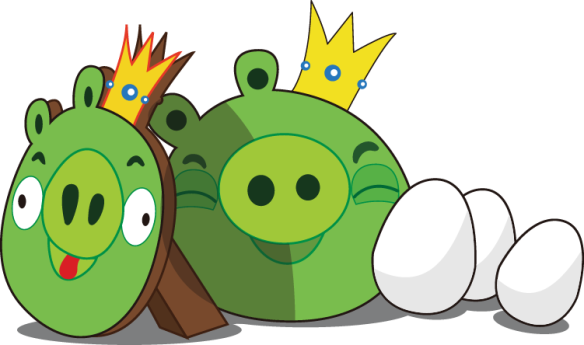 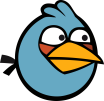 D
O
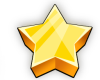 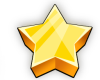 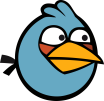 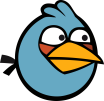 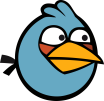 Mariano
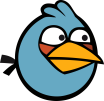 Mariano
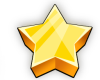 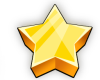 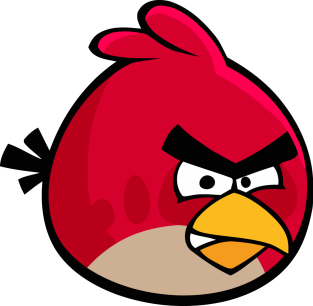 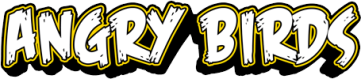 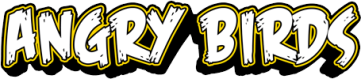 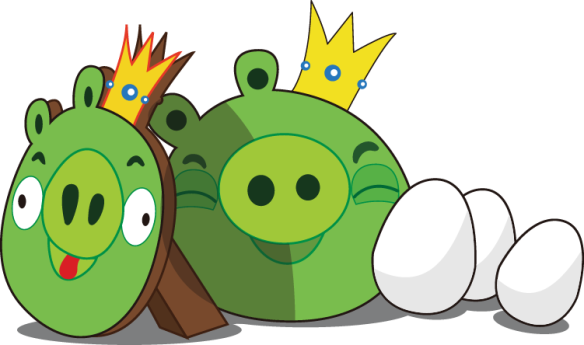 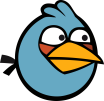 S
!
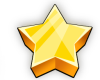 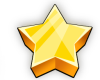